Tonight’s Theme
A Ready Heart
Parable of Sower
Parable of Wheat & Tares
Parable of Ten Virgins
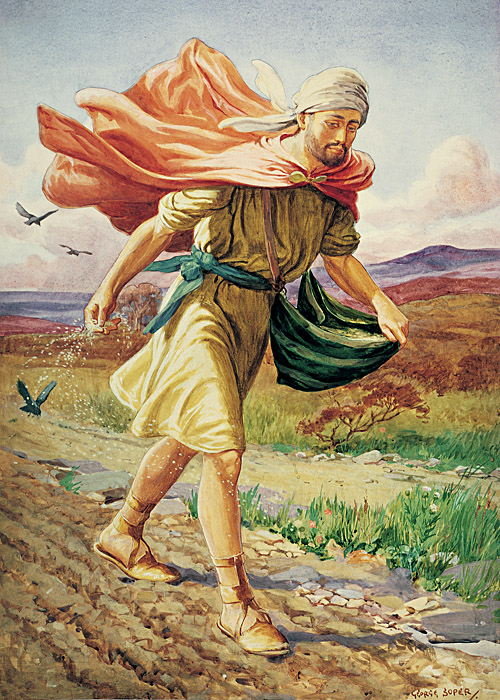 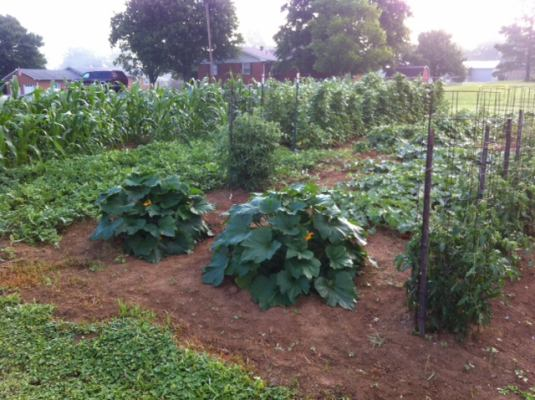 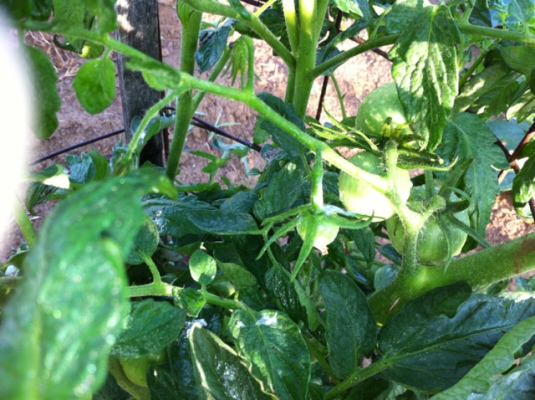 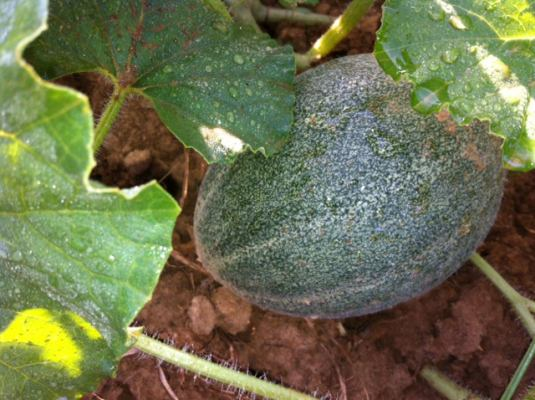 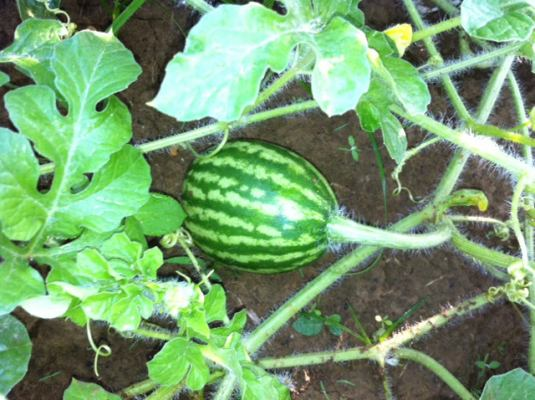 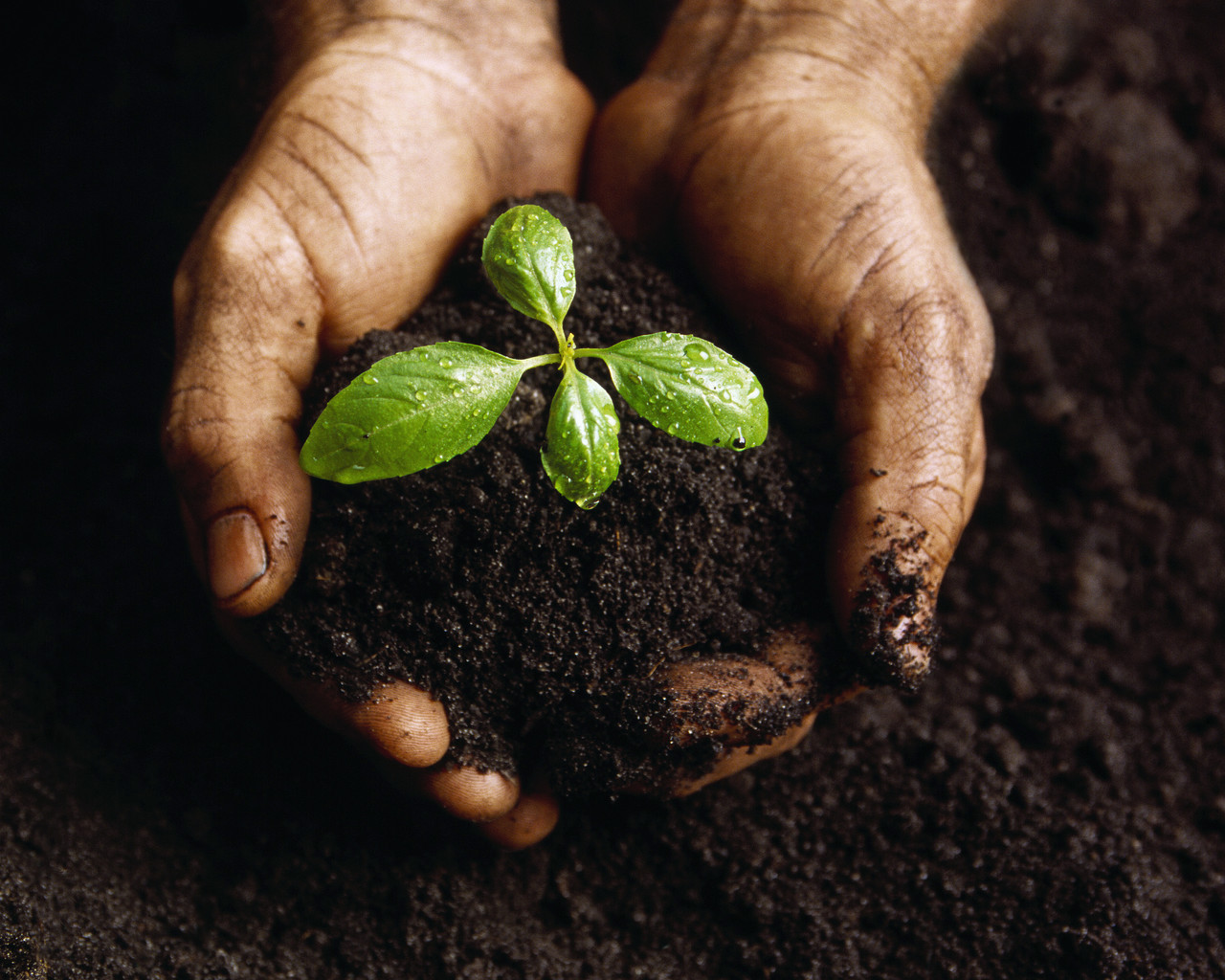 What Gardening Has Taught Me About God
[Speaker Notes: To insert this slide into your presentation
 
Save this template as a presentation (.ppt file) on your computer. 
Open the presentation that will contain the image slide. 
On the Slides tab, place your insertion point after the slide that will precede the image slide. (Make sure you don't select a slide. Your insertion point should be between the slides.) 
On the Insert menu, click Slides from Files. 
In the Slide Finder dialog box, click the Find Presentation tab. 
Click Browse, locate and select the presentation that contains the image slide, and then click Open. 
In the Slides from Files dialog box, select the image slide. 
Select the Keep source formatting check box. If you do not select this check box, the copied slide will inherit the design of the slide that precedes it in the presentation. 
Click Insert. 
Click Close.]
Soil Must Be Prepared
Much resistance to seed
Gen. 3:18
“Cursed is the ground for your sake; In toil you shall eat of it all the days of your life. Both thorns and thistles it shall bring forth to you…”
Genesis 3:18
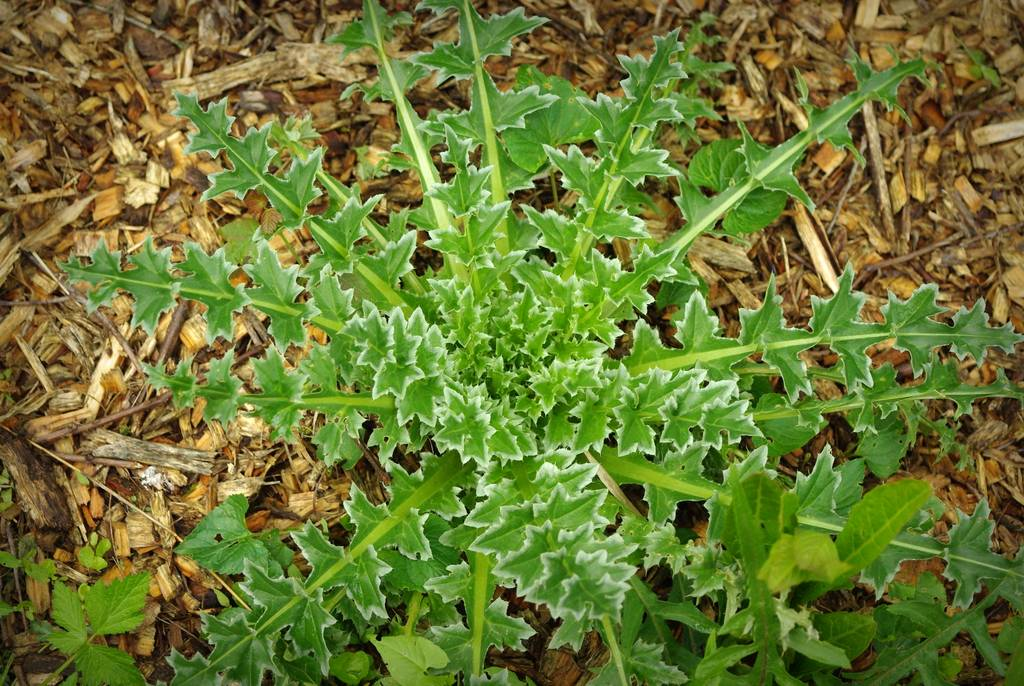 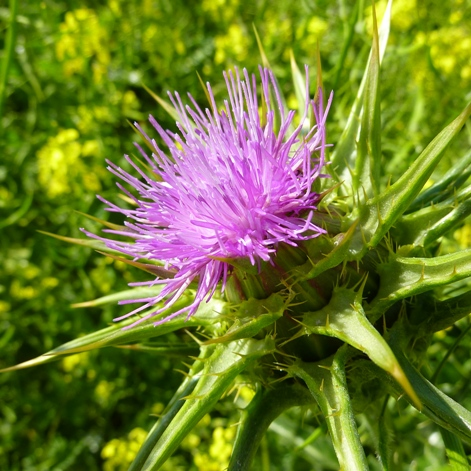 Soil Must Be Prepared
Much resistance to seed
Gen. 3:18
Sin has cursed this world
Pro. 22:5
“Thorns and snares are in the way of the perverse; he who guards his soul will be far from them.”
Proverbs 22:5
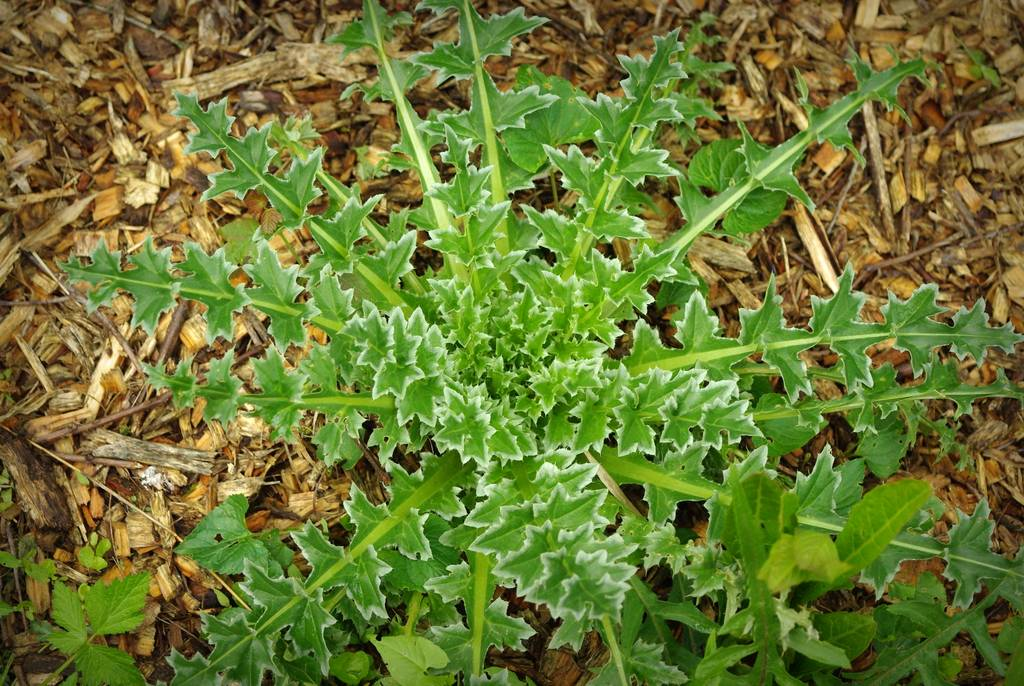 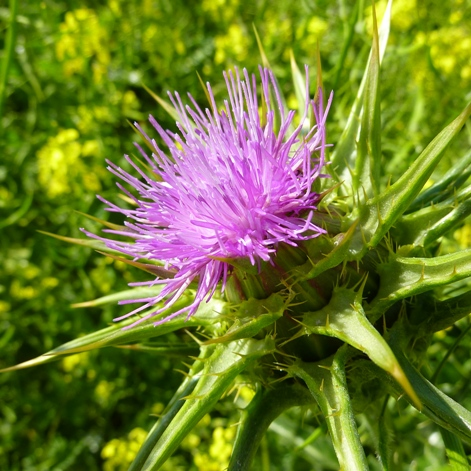 Soil Must Be Prepared
Much resistance to seed
Gen. 3:18
Sin has cursed this world
Pro. 22:5
Men must be prepared to find God
1 Pet. 3:15
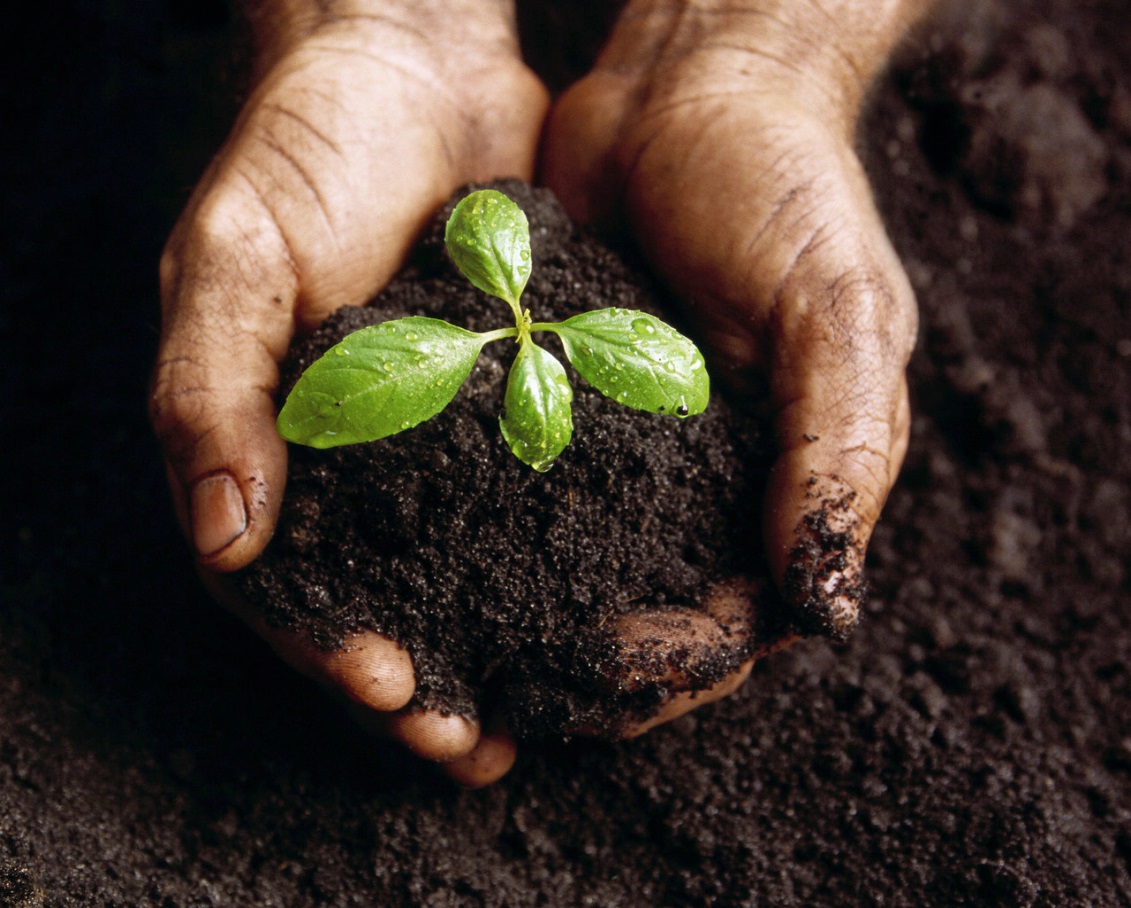 But sanctify the Lord God in your hearts, and always be ready to give a defense to everyone who asks you a reason for the hope that is in you, with meekness and fear;
1 Pet. 3:15
[Speaker Notes: To insert this slide into your presentation
 
Save this template as a presentation (.ppt file) on your computer. 
Open the presentation that will contain the image slide. 
On the Slides tab, place your insertion point after the slide that will precede the image slide. (Make sure you don't select a slide. Your insertion point should be between the slides.) 
On the Insert menu, click Slides from Files. 
In the Slide Finder dialog box, click the Find Presentation tab. 
Click Browse, locate and select the presentation that contains the image slide, and then click Open. 
In the Slides from Files dialog box, select the image slide. 
Select the Keep source formatting check box. If you do not select this check box, the copied slide will inherit the design of the slide that precedes it in the presentation. 
Click Insert. 
Click Close.]
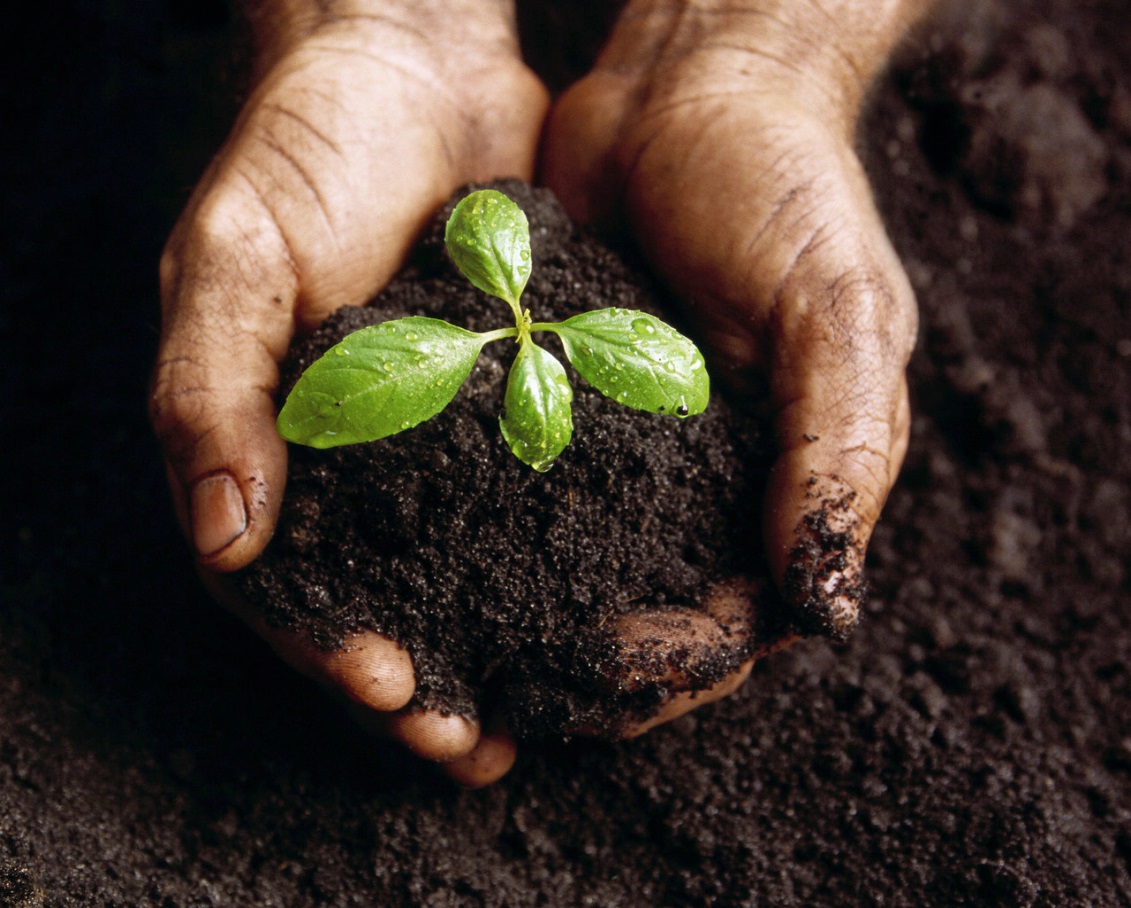 And a servant of the Lord must not quarrel but be gentle to all, able to teach, patient, in humility correcting those who are in opposition…
2 Tim. 
2:24-25
[Speaker Notes: To insert this slide into your presentation
 
Save this template as a presentation (.ppt file) on your computer. 
Open the presentation that will contain the image slide. 
On the Slides tab, place your insertion point after the slide that will precede the image slide. (Make sure you don't select a slide. Your insertion point should be between the slides.) 
On the Insert menu, click Slides from Files. 
In the Slide Finder dialog box, click the Find Presentation tab. 
Click Browse, locate and select the presentation that contains the image slide, and then click Open. 
In the Slides from Files dialog box, select the image slide. 
Select the Keep source formatting check box. If you do not select this check box, the copied slide will inherit the design of the slide that precedes it in the presentation. 
Click Insert. 
Click Close.]
Results Unpredictable
Not all soil receives seed
Luke 8:5-8
vv. 11-15
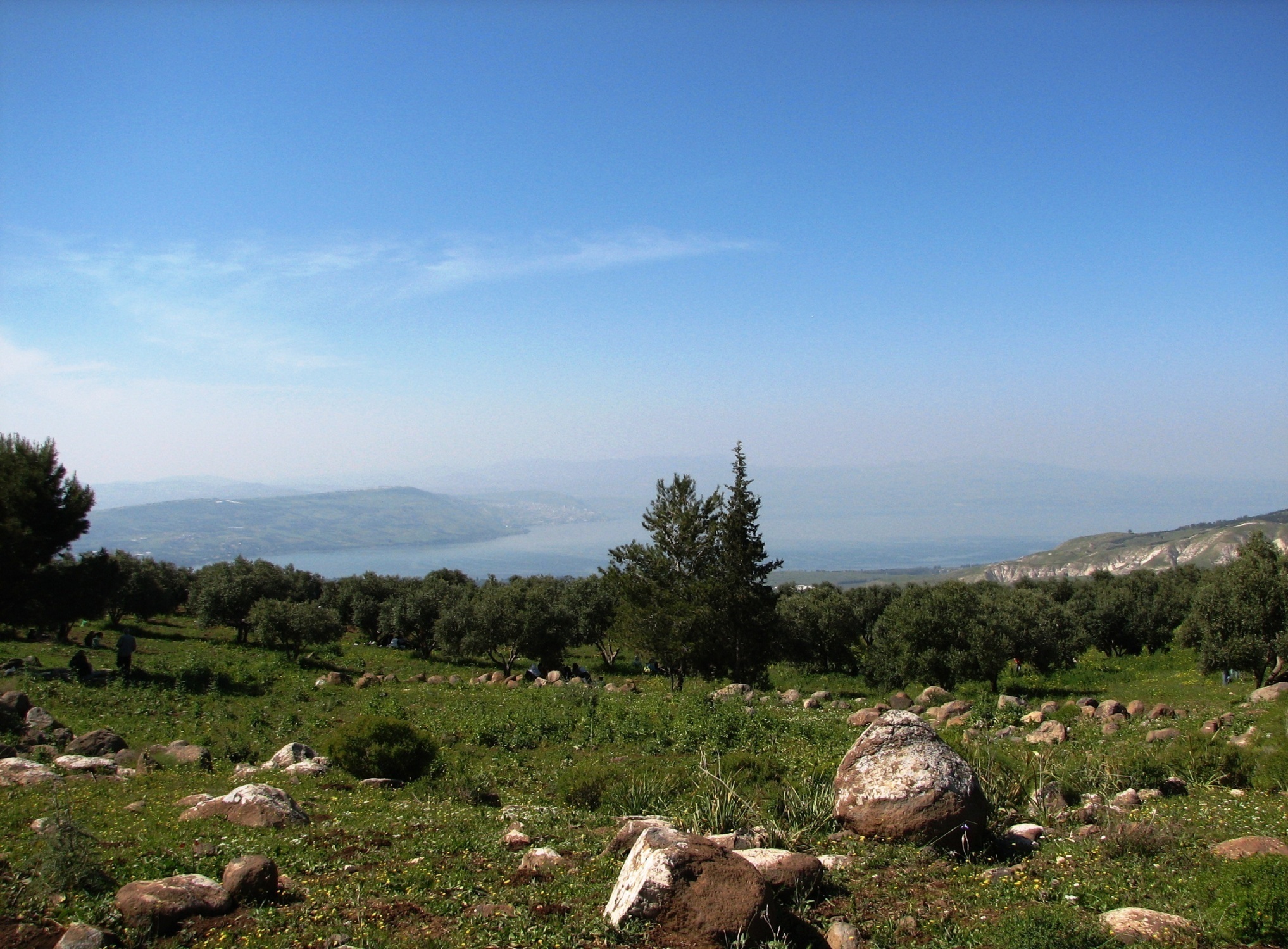 Wayside
Stony
Thorny
Good
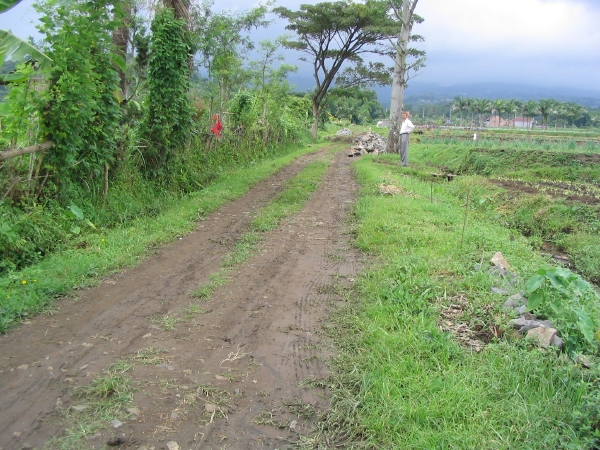 Wayside Soil
“beside the road”
“along the path”
Easily Removed
(Acts 13:44-50)
“What will my family & friends say?”
“What if I can’t change?”
“What will it say about dead loved ones who believed error?”
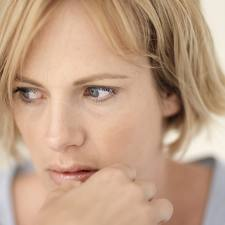 Matt. 10:34-38
Matt. 19:26
2 Cor. 5:10
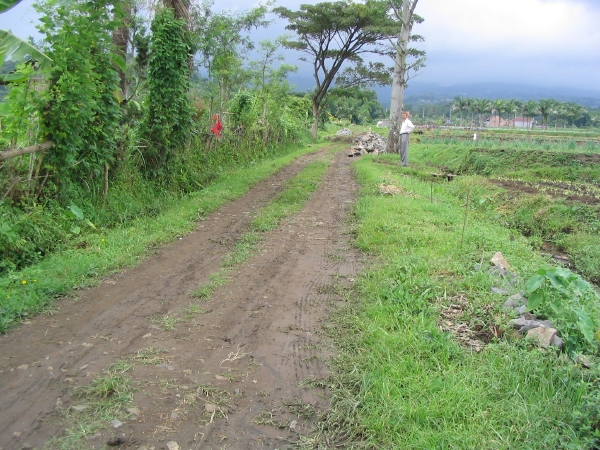 Stony Soil
“rocky places”
“receive with joy”
Persecution
(Matt. 10:38; 11:6)
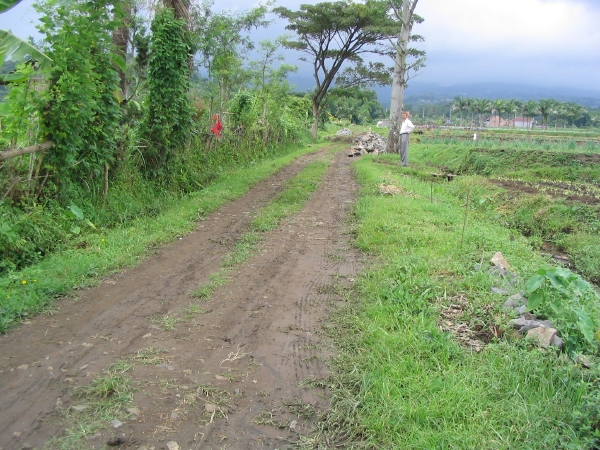 Distracted
(Lk. 21:34; Phil. 3:19)
Thorny Soil
“weeds”
“worries of world”
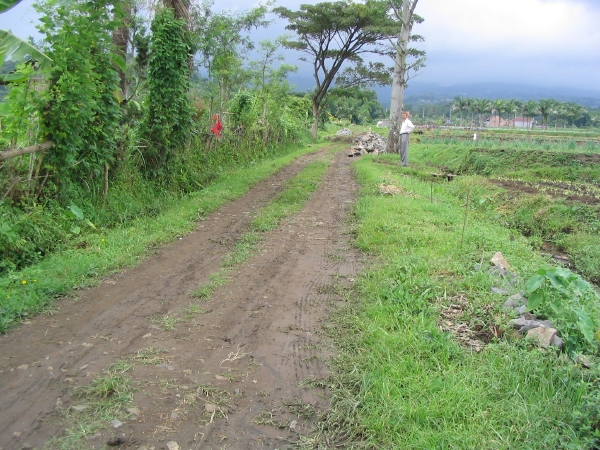 Good Soil
Only one kind!
Keep Seed, 
Bear Fruit
(John 14:15, 21; 15:8)
God has a Harvest Day
Purpose of Garden is Produce
John 15:2, 8
God waits patiently to Save
2 Pet. 3:9; 1 Tim. 2:3-4
Permits weeds & plants to co-exist … for now
Matt. 13:29-30
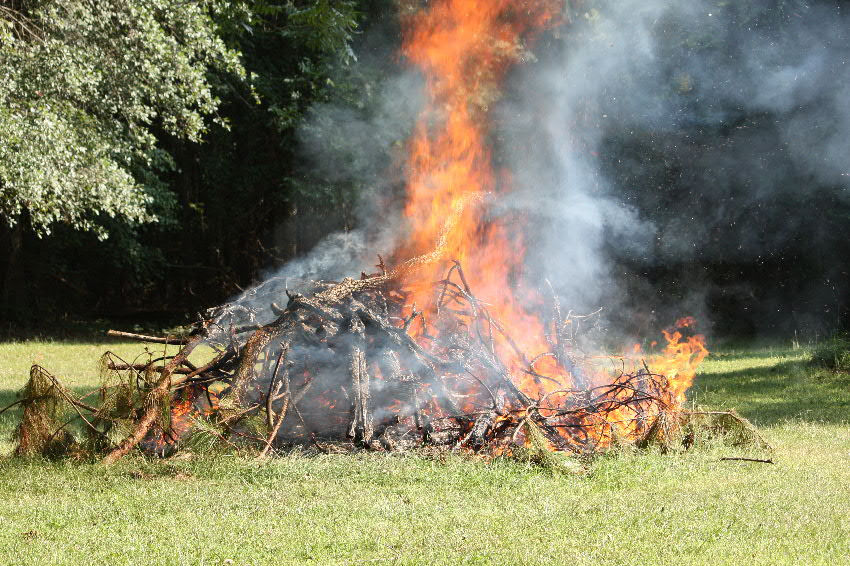 If anyone does not abide in Me, he is cast out as a branch and is withered; and they gather them and throw them into the fire, and they are burned.  --John 15:6
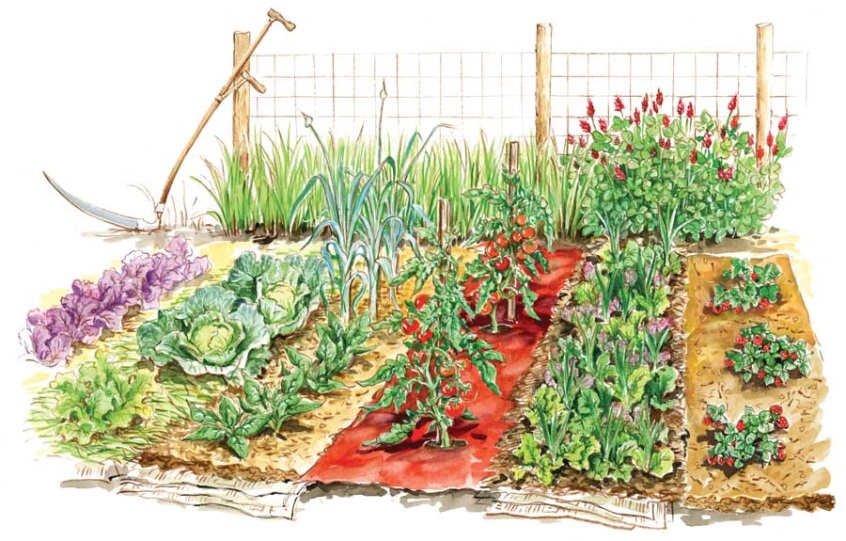 Soil Must be Prepared
Results Unpredictable
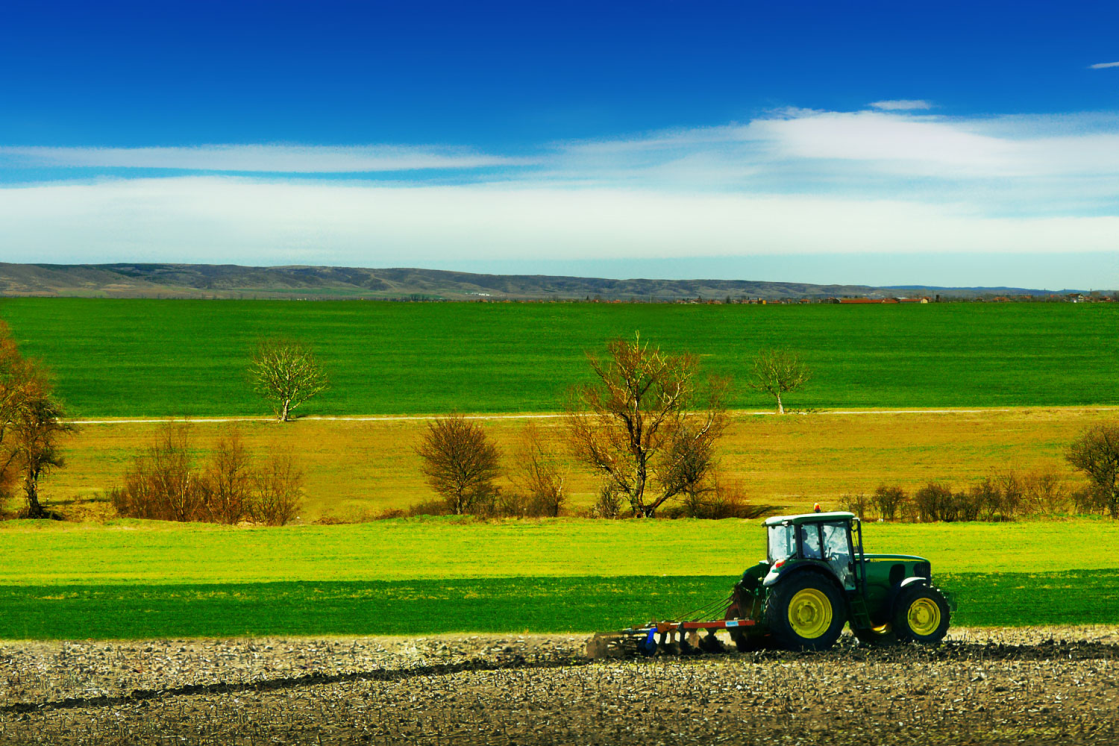 God 
has a Harvest Day
What Must I Do To Be Saved?
Hear the gospel (Rom. 10:17)
Believe Jesus is Christ (John 3:16)
Repent of your sins (Acts 17:30)
Confess your faith (Rom. 10:9, 10)
Baptized for forgiveness (Acts 2:38)
Be faithful unto death (Rev. 2:10)